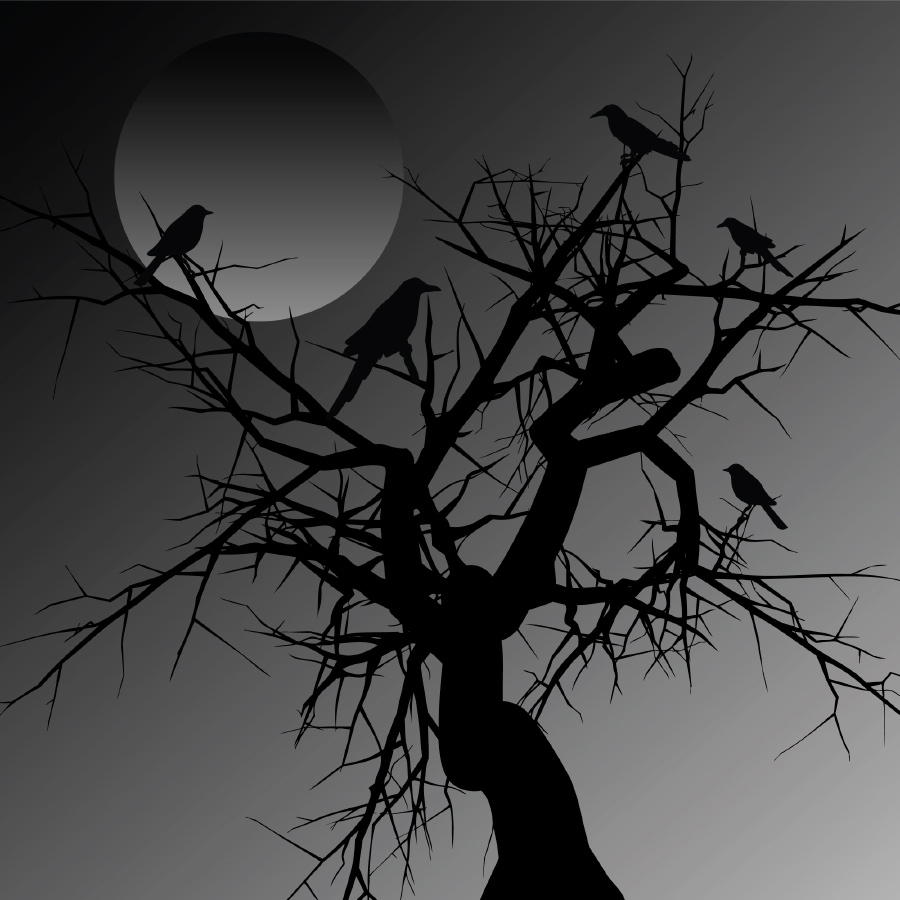 WHY DO WE READ HORROR STORIES?
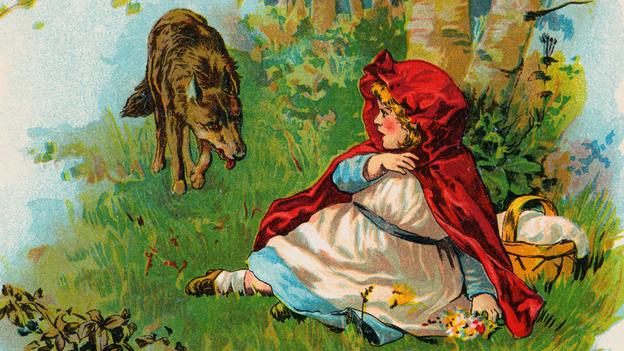 Childhood is scary !!!!!
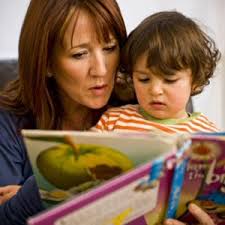 Reding about scary things with an adult can help us to deal with fear.
Sometimes the powerless can become powerful!!
Sharing stories help us to think about good and bad, right and wrong.
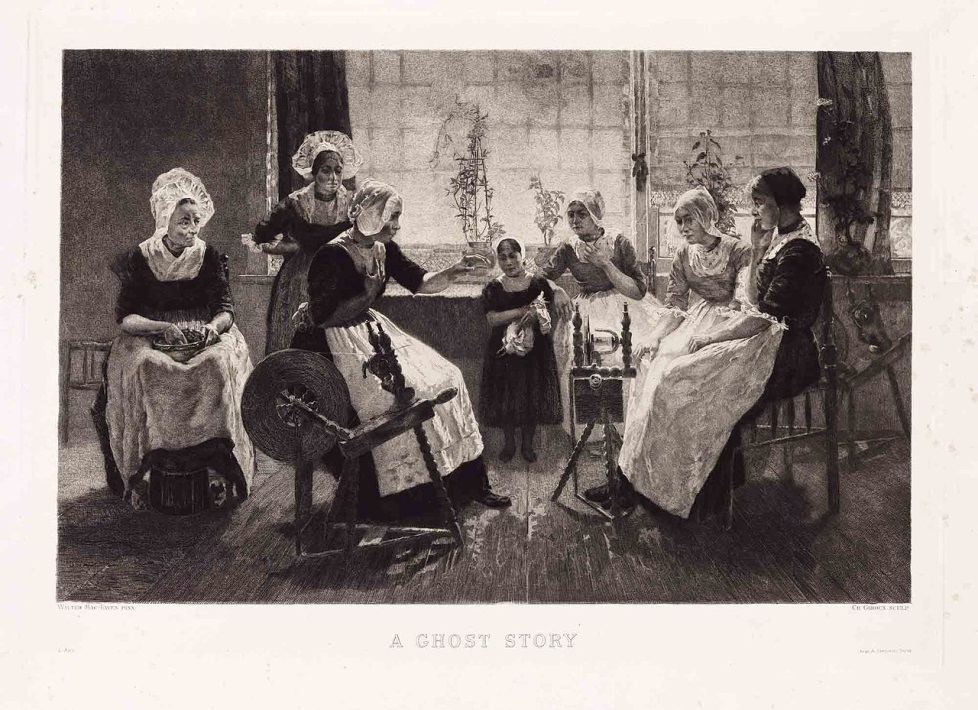 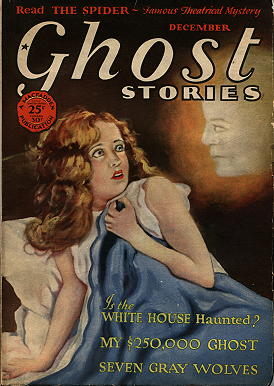 Getting a fright gives us an adrenaline rush!
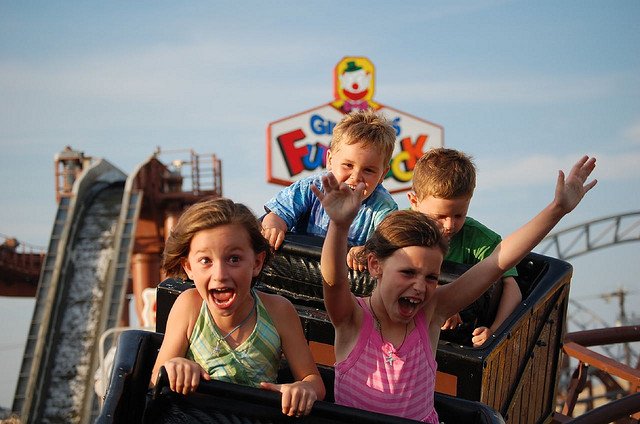 Just like a  roller coaster ride
Scary stories bring people together!
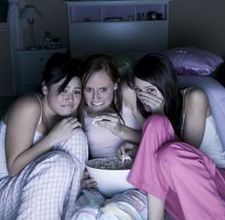 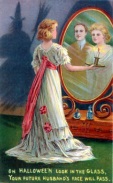